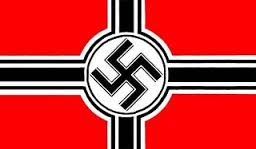 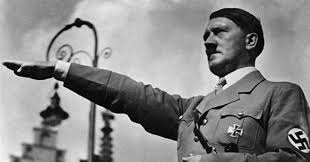 World War II
Outcome: The Rise of Adolf Hitler
Young Hitler
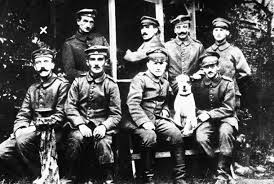 The Rise of Adolf Hitler
Setting the Stage: World War I

Although an Austrian, Hitler joined the German army in WWI

Hitler was never an officer and was wounded in the leg

Temporarily blinded by mustard gas; while in the hospital he became convinced that his purpose in life was “Save Germany”

On Nov 11, 1918, Germany agreed to an armistice.  This angered Hitler

Hitler called those who surrendered “November Criminals”
The Rise of Adolf Hitler
Setting the Stage: World War I

	f. In 1919 Germany forced to accept term of the Treaty of Versailles:

		i. War Guilt clause: Blame

		ii. Loss of land

		iii. Loss of money (34 million)

		iv. Disarmament

		v. Made to form a democracy: Weimar Republic
The Rise of Adolf Hitler
2. Rise of Nazi Party

In 1920, Hitler helps form the Nazi party (German Nationalist Socialists Party)

Beer Hall Putsch: Hitler and his Nazis try to overthrow the new democracy in a large beer hall in Munich

16 of his men are killed.  Hitler flees and is later arrested on high treason.

While in prison Hitler writes “Mein Kampf”

Learns lesson: Must destroy democracy from within

Served 8 months and was released.
Paul von Hindenburg
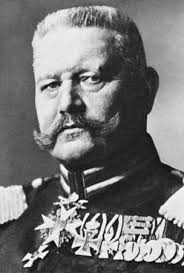 The Rise of Adolf Hitler
3. Hitler Takes Control

In 1925 Paul von Hindenburg was elected President of the Weimar Republic

By 1932 the Nazi Party had become largest party in the Reichstag; 38% majority (Similar to Parliament or Congress)

Hitler was appointed Chancellor in 1933 (2nd in command)

February 1933 the Reichstag burned down; blamed on Communists

Reichstag responded by suppressing communists and others and passed the “Enabling Act” which transferred its power to the president (dissolved the power of the Reichstag)

1934 President Von Hindenburg died and Hitler was declared “The Fuhrer”
Reichstag Fire
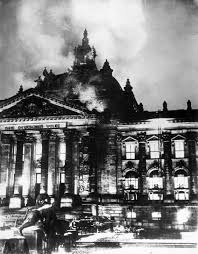 Reichstag Today
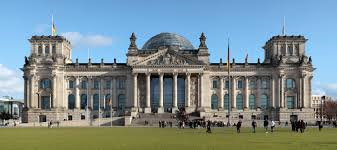 The Rise of Adolf Hitler
4. Prelude of the Holocaust and World War II

Anti-Semitism, or hatred of Jews, already existed in the hearts of many Europeans

Nuremberg Laws were passes allowing government to legally discriminate against Jews

Examples of Nuremberg Laws:
		i. Jews were stripped of German citizenship		                 		   (could no longer vote)

		ii. Marriage between Jews and Germans was forbidden

		iii. Jews were excluded from public office, practicing		                     law, medicine, teaching

		iv. Jews had curfews,  had to wear yellow star for public ID

		v. Allowed for open and legal terrorism against Jews
The Rise of Adolf Hitler
d. This led to a 3 step process:

	i. Development of Jewish ghettos in cities

	ii. Concentration Camps became sites of forced labor and murder

	iii. Genocide- mass killing of over 6 million Jews.
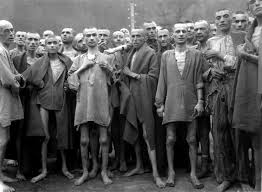 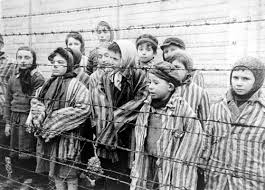 The Rise of Adolf Hitler
e. 1938 Kristallnacht:

	i. The Night of Broken Glass: anti-Semitic riots in	Germany and Austria.

	ii. 30,000  Jews rounded up and taken to concentration camps

	iii. Homes, businesses, and synagogues destroyed
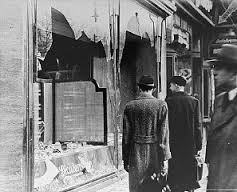 The Rise of Adolf Hitler
f. 1939 Hitler invades Poland and starts World War II

g. He continued efforts to unite all people of German blood or Aryans under “The  Master Race”

h. He called his empire the Third Reich
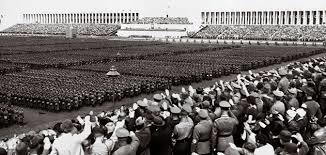 The Rise of Adolf Hitler
Result: Hitler used democracy to destroy democracy.  Once he became “Der Fuhrer,” he ruled Germany as a ruthless dictator and used his power to take over several countries and murder millions
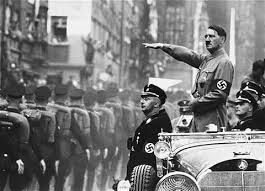